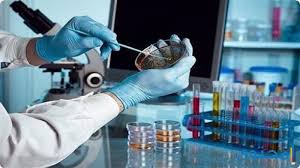 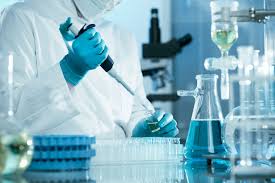 الأمن والسلامة في المختبر
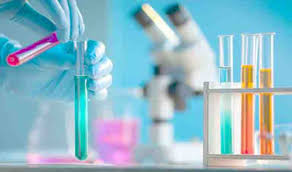 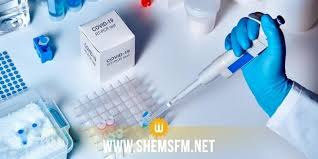 الأستاذ جعفر زمالي / الأستاذة: همامي هادية
الرموز ومدلولها:
هناك بعض الإشارات التحذيرية التي توضع على عبوات المواد الكيميائية والتي يجب معرفتها حتى نتمكن من التعامل مع هذه المواد بالشكل الصحيح.
وفيما يأتي جدول يبين بعض الإشارات التحذيرية التي توضع على عبوات المواد الكيميائية، وما تدل عليه.
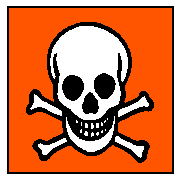 الخطر: تتمثل خطورة هذه المادة على الصحة في استنشاقها أو ابتلاعها أو ملامستها للجلد، حيث من الممكن أن تسبب الوفاة.
مادة سامة جدا
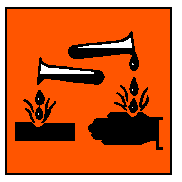 الخطر: إذا لامست المواد الكيميائية التي تحمل هذه الإشارة الأدوات أو الأنسجة الحية فإنها تؤدي إلى قرضها أو تآكلها وتخريبها.
مادة آكلة أو قارضة
الخطر: يكون للمواد الكيميائية التي تحمل هذه الإشارة آثار مهيجة على الجلد والعين والأعضاء التنفسية يجب الابتعاد عن أبخرتها وتجنب ملامستها للجلد أو العين.
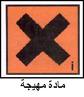 مادة مهيجة
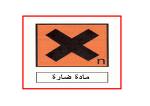 الخطر: تسبب المواد الكيميائية التي تحمل هذه الإشارة تلفاً وضرراً لأنسجة الجسم في حال استنشاقها أو ملامستها.
مادة مؤذية وضارة
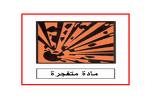 الخطر: يكون للمواد الكيميائية التي تحمل هذه الإشارة خاصية الانفجار إذا تعرضت لظروف معينة. لذا تجنب الاحتكاك والصدمات والشرارات الكهربائية أو الحرارة، عند التعامل معها.
مادة متفجرة
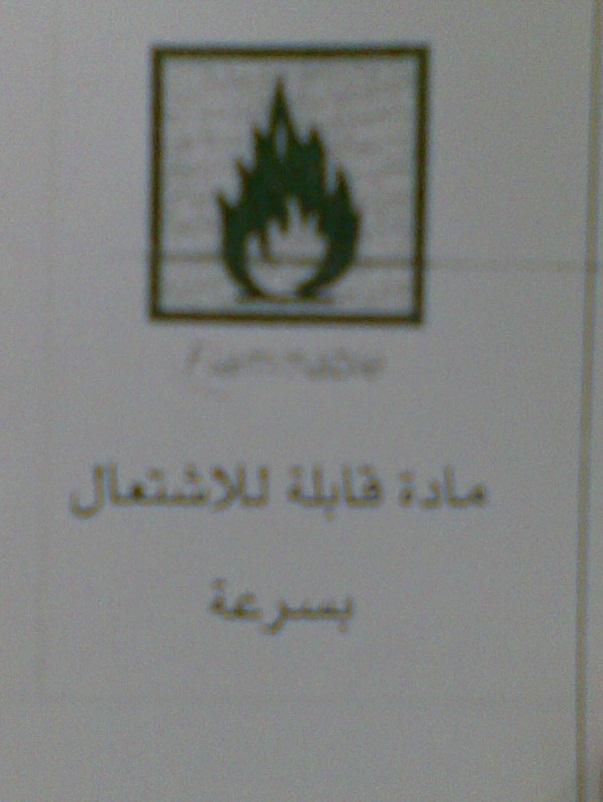 الخطر: مواد او غازات او سوائل تشتعل تلقائياً.
   التحذير: تجنب وضعها بالقرب من اللهب أو ملامستها للنار، أو وضعها تحت أشعة الشمس المباشرة.
مادة قابلة للاشتعال
الخطر: يمكن أن تشكل المواد المؤكسدة مواد قابلة للاحتراق، وبالتالي تزيد من اشتعال النار في الحرائق، مما يجعل عملية إطفائها صعبة لذا
أحفظها بعيدا عن المواد القابلة للاشتعال، وعن مصادر الحرارة واللهب.
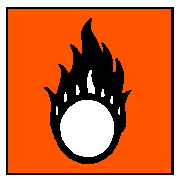 مادة مؤكسدة
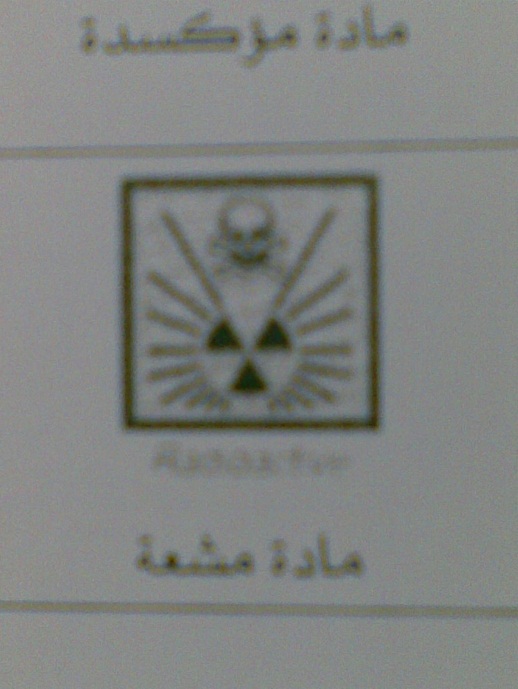 الخطر: تسبب خطرا على الشخص الذي يتعامل معها، ومن الممكن أن تظهر أعراض هذا الخطر متأخرة بعض الشيء.
مادة مشعة
رموز وعلامات الأمان الإرشادية:
من أهم القواعد الوقائية التي ينبغي معرفتها الرموز والعلامات الإرشادية، التي تشير إلى مدلولات تحذيرية لكثير من المواقف التي قد تعرض للأخطار المخبرية، ومن أبرز علامات ورموز الأمان الإرشادية بمعامل العلوم ما هو موضح فيما يلي:
الرمز(1): شكل يشير إلى عدم التدخين، وهو رمز وقائي عام، كثيراً ما يوجد في الأماكن العامة، ومدلوله هو الامتناع عن التدخين بمثل هذه الأماكن، لما قد يترتب على ذلك من أخطار، ومعامل العلوم من الأماكن التي ينبغي الامتناع عن التدخين فيها.
الرمز(2): يشير إلى ارتداء القناع الواقي، أو كمامة الغازات، ومدلوله هو وجودك في موقف يتطلب ارتداء هذا القناع أو تلك الكمامة، مثل تلوث الجو بغازات وأبخرة ضارة.
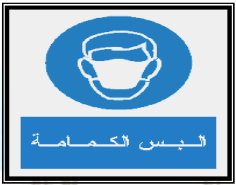 الرمز(3): يشير إلى الإسعاف، وعندما ترى هذا الرمز على دولاب أو صندوق، فإنه يعني أن هذا الدولاب أو الصندوق خاص بالإسعافات الأولية، ولابد من تواجد دولاب الإسعافات الأولية بمعامل العلوم
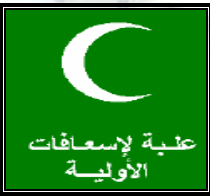 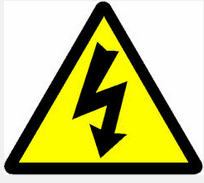 الرمز(4): يشير إلى وجود تيار الكهربي ذو الجهد العالي
الرمز(5): يشير إلى عدم إشعال النار.
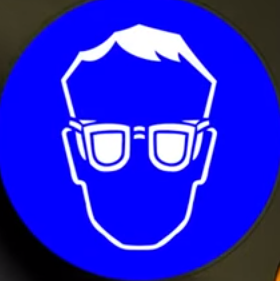 الرمز(6): يشير إلى ضرورة ارتداء نظارة واقية للعين.
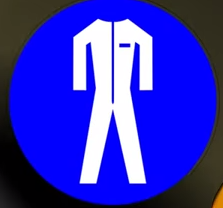 الرمز(7): يشير إلى ضرورة ارتداء الملابس المعملية الواقية .
الرمز(8): يشير إلى مكان لغسيل اليدين.
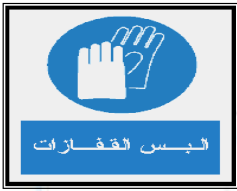 الرمز(9): يشير إلى ضرورة ارتداء القفاز الواقي لليدين.
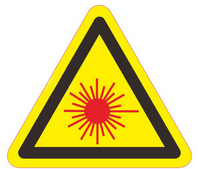 الرمز(10): يشير إلى وجود مصدر لأشعة الليزر.
ماذا يجب أن نعرف قبل بداية العمل:
لا ينبغي اصطحاب حقائب أو كتب أو ملابس غير مطلوبة، ويقتصر الأمر على الأدوات اللازمة للعمل فقط.
يجب ارتداء المعطف الأبيض أو الواقي بمجرد الدخول للمختبر.
ينبغي عدم ارتداء ملابس غير مناسبة أثناء العمل بالمخبر إلا إذا كانت مغطاة كلية بالمعطف الأبيض.
ارتداء القفاز الخاص بالمخبر أثناء إجراء تجارب تتطلب استخدام مواد تؤثر على الجلد.
ارتداء النظارات الواقية أثناء العمل، خاصة عند إجراء تجارب تتطلب هذا مثل التجارب التي قد ينشأ عنها تناثر أحماض أو قلويات مركزة.
تعليمات عامة يجب مراعاتها في المخبرأثناء العمل:
يمنع منعاً باتا الأكل والشرب في المخبر.
نظف أدواتك الزجاجية قبل بدء العمل وعند نهايته.
اقرأ جيداً كل تجربة أو اختبار قبل البدء فيه.
دون نتائجك أولاً بأول في كراسة العمل مع مراعاة أن النتائج السلبية هامة بنفس الدرجة كالنتائج الإيجابية.
عند إضافة كاشف معين يجب التأكد من اسم الكاشف بقراءة الورقة الملصقة على زجاجية الكاشف.
يجب الانتباه عند خلط السوائل وخاصة الأحماض مع الماء.
يجب عدم تسخين المواد القابلة للاشتعال كالكحول والأسيتون باستعمال اللهب المباشر بل يجب استخدام الحمام المائي.
يجب استخدام الماصة الخاصة بنفس زجاجة الكاشف، ولا يستخدم الفم لملئ الماصة.
يجب عدم إرجاع أي كاشف أو ملح صلب إلى الزجاجة التي أخذ منها وفي حالة عدم استعماله يفضل التخلص منه.
لا تضع أغطية زجاجات الكواشف على سطح العمل حتى لا تتلوث بمواد أخرى.
في حالة سقوط حامض أو قلوي على يديك يجب الإسراع بغسلها عدة مرات بالماء وإبلاغ الأساتذة بالمخبر.
التجارب التي يصاحبها تصاعد غازات أو أبخرة سامة أو ذات رائحة كريهة يجب القيام بها في خزانة الغازات.
  عند التسخين يراعى تحريك الأنبوبة باستمرار على اللهب مع توجيه فتحتها إلى الجهة العكسية بعيدا عن الوجه.
عند إضافة مادة إلى مادة أخرى بالأنبوبة تكون الإضافة بالتدريج.
يجب غسل الأيدي بالماء والصابون جيداً بعد الانتهاء من العمل.
ماذا يجب أن نعمل قبل مغادرة المخبر:
بعد الانتهاء من العمل يجب أن يعاد النظام إلى المختبر، وينظف، ويتخلص من الفضلات والمهملات بطريقة سليمة، بحيث يعود المختبر إلى ما كان عليه قبل بدء العمل، مستعداً لاستقبال طلبة جدد، وبدء العمل من جديد.
وعدم مراعاة الاحتياطات اللازمة في هذه المرحلة يسبب أخطاراً وتعطيلا للعمل. فترك المواد والأدوات بعد العمل دون إعادتها لأماكنها الأصلية، قد يسبب في خطأ استخدام مادة بدلاً من أخرى وكذلك يضيع الوقت والجهد في البحث عن المواد والأجهزة التي وضعت في غير أماكنها، وترك المختبر وأرضيته ملوثه قد يسبب تزحلقا، والمهملات من المواد القابلة للاحتراق إذا لم يتخلص منها بطريقة سليمة قد تسبب حرائق.
قبل غلق المخبر:
التأكد من عدم وجود ورق مشتعل، أو أعواد ثقاب أو مواد مازالت متوهجة أو محترقة أو ساخنة.
التأكد من أن جميع مصابيح بنزين قد أطفأت، وأقفلت جميع صمامات اسطوانات الغاز، وكذلك جميع صمامات مصابيح بنزين.
التأكد من إغلاق صنابير المياه الموجودة بالمختبر.
التأكد من أن جميع المواد والزجاجات والأدوات والأجهزة التي استخدمت في التجارب قد أعيدت إلى الأماكن المخصصة لها. 
تشغيل المراوح لتجديد هواء المختبر فترة، أو فتح نوافذ المختبر فتحة. 
إيقاف المراوح./ غلق النوافذ.
غسيل اليدين بالماء والصابون قبل الخروج من المختبر.
قفل المفتاح أو المنصهر لقطع التيار الكهربي عن المختبر. غلق أبواب المختبر.